ساسان اسمعیلی با معدل 19/86رتبه اول نهم 1
ابوالفضل تقی زاده با معدل 19/93 رتبه اول نهم 2
امیرعطاء ستاری رئوف با معدل 19/57 رتبه اول نهم 3
علیرضا موسوی نسب با معدل 20 رتبه اول نهم 4
محمد حسین مهری زاده با معدل 19/93 رتبه اول نهم 5
مجتبی رضائیان با معدل 18/79 رتبه اول هشتم 1
محمدرضا نوبهار با معدل  19/5  رتبه اول هشتم 2
مبین پورولی با معدل 19/71  رتبه اول هشتم 3
محمد مهدی وکیل زاده با معدل 19/57  رتبه اول هشتم 4
رسول اسدیان با معدل 20  رتبه اول هشتم 5
احمدرضا بذلی با معدل 19/86  رتبه اول هفتم 1
امیررضا مظفری با معدل 19/71  رتبه اول  هفتم 2
امیر محمد باقر فرشباف با معدل 19/86 رتبه اول هفتم 3
نفرات اول کل پایه ها
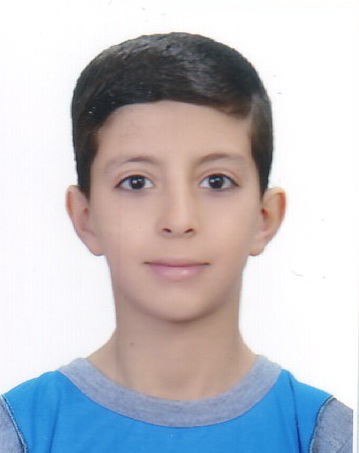 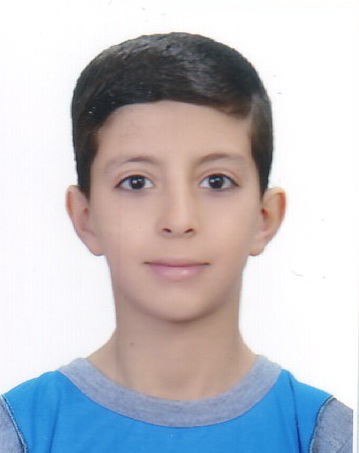 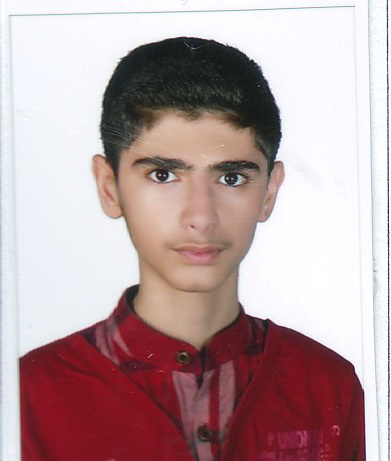 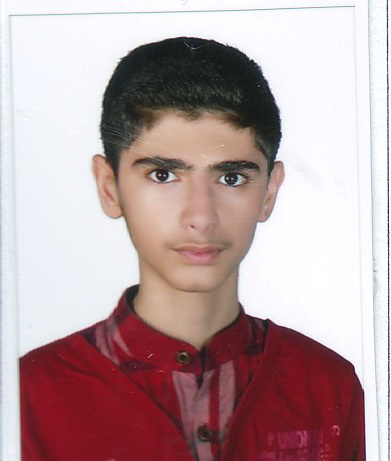 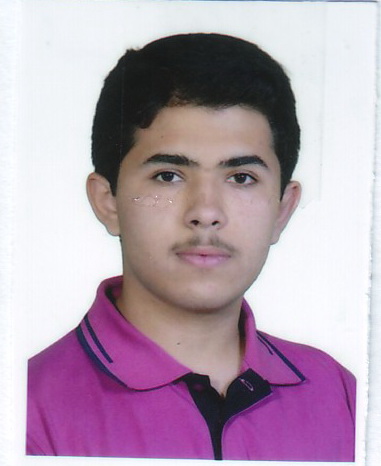 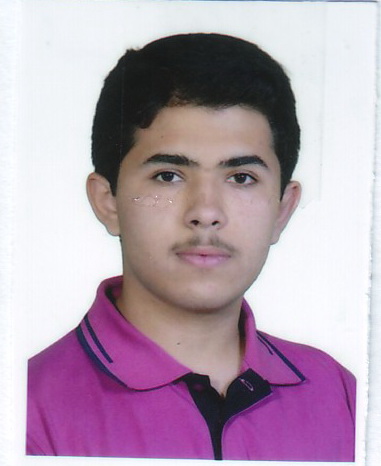 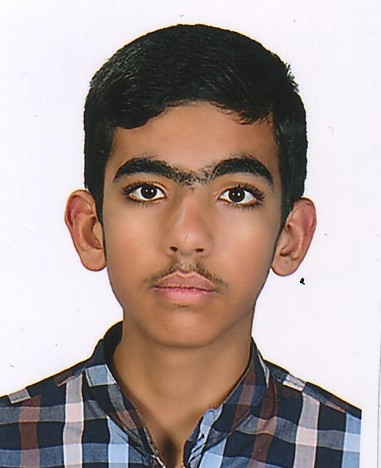 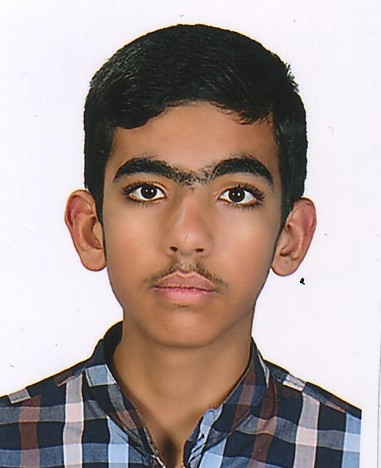 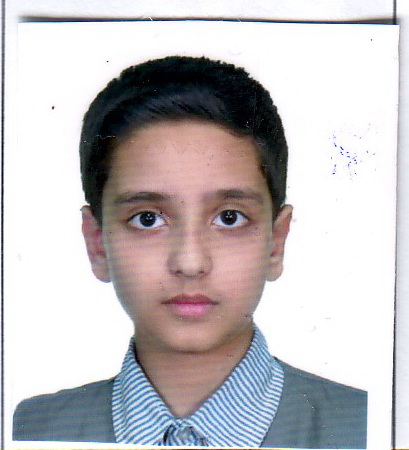 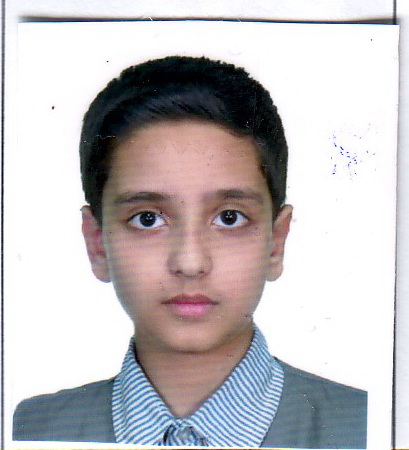 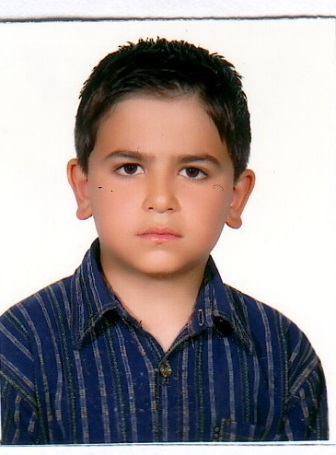 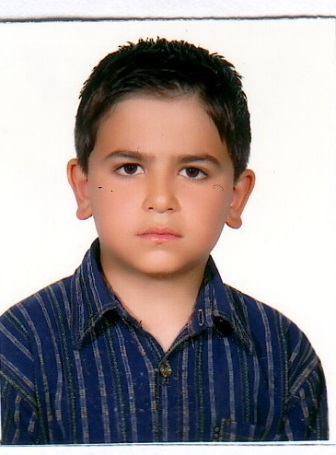 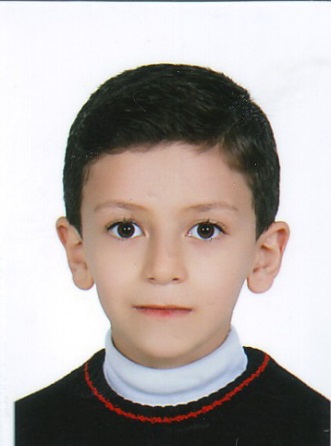 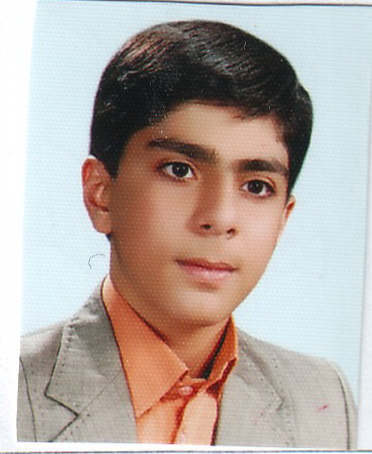 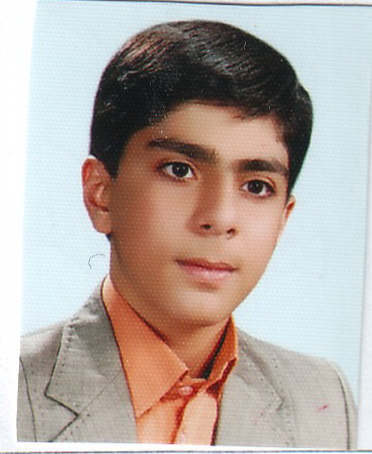 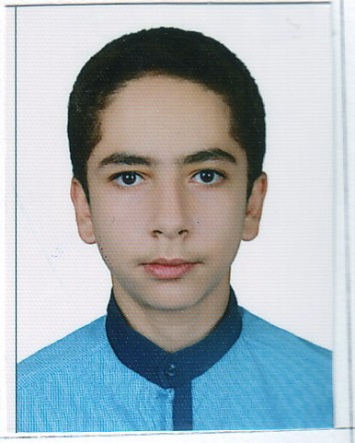 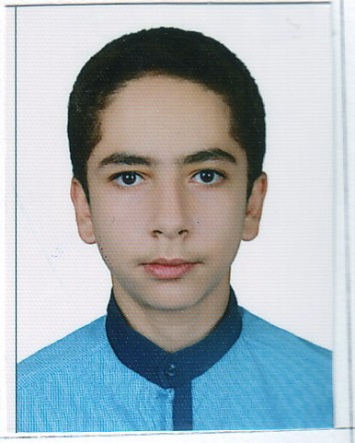 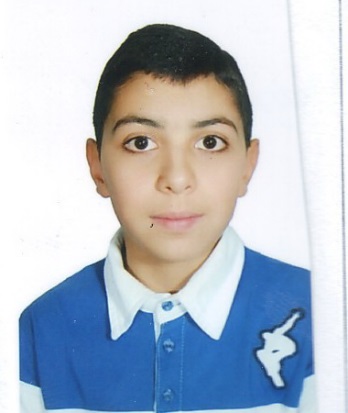 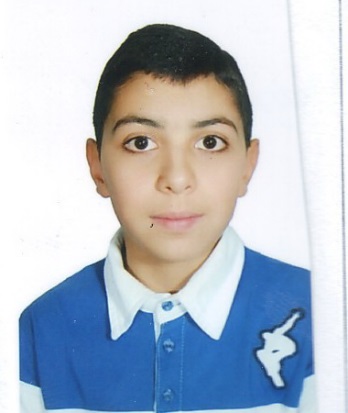 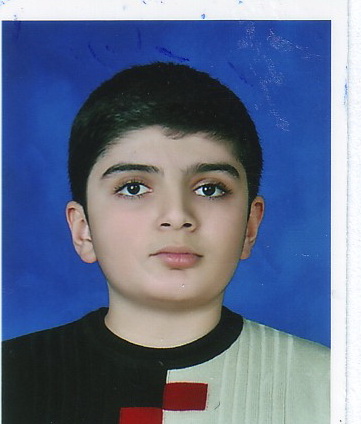 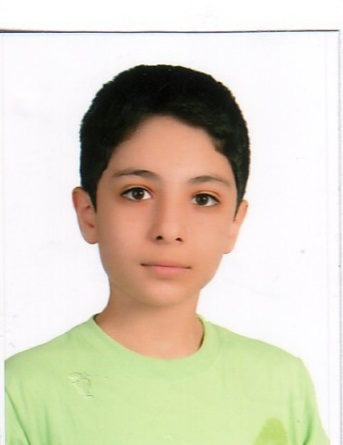 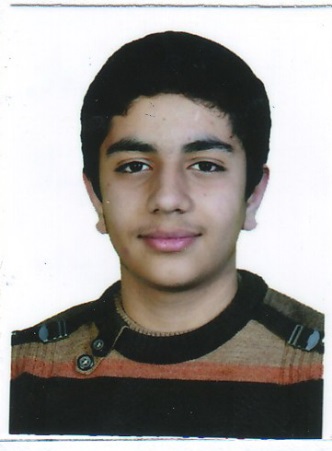 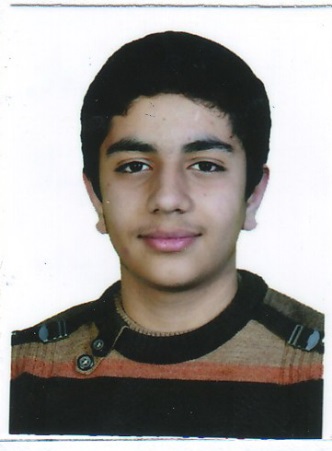